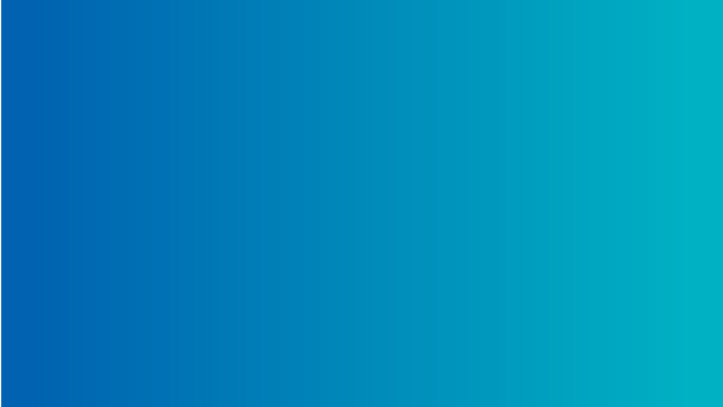 NEXGO KD58
Serie
Versión 8.1 Publicada en agosto de 2022
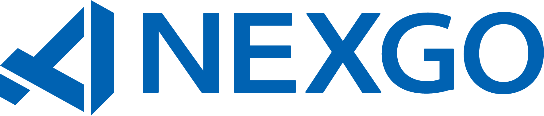 NEXGOGLOBAL.COM
© 2022 NEXGO | La información contenida en este documento está sujeta a cambios sin previo aviso. Todas las imágenes mostradas son sólo para fines ilustrativos, el producto real y el software pueden variar. NEXGO y el logotipo de NEXGO son marcas comerciales o marcas comerciales registradas de NEXGO en China y/o en otros países. Todas las demás marcas comerciales o nombres de marcas son propiedad de sus respectivos propietarios.
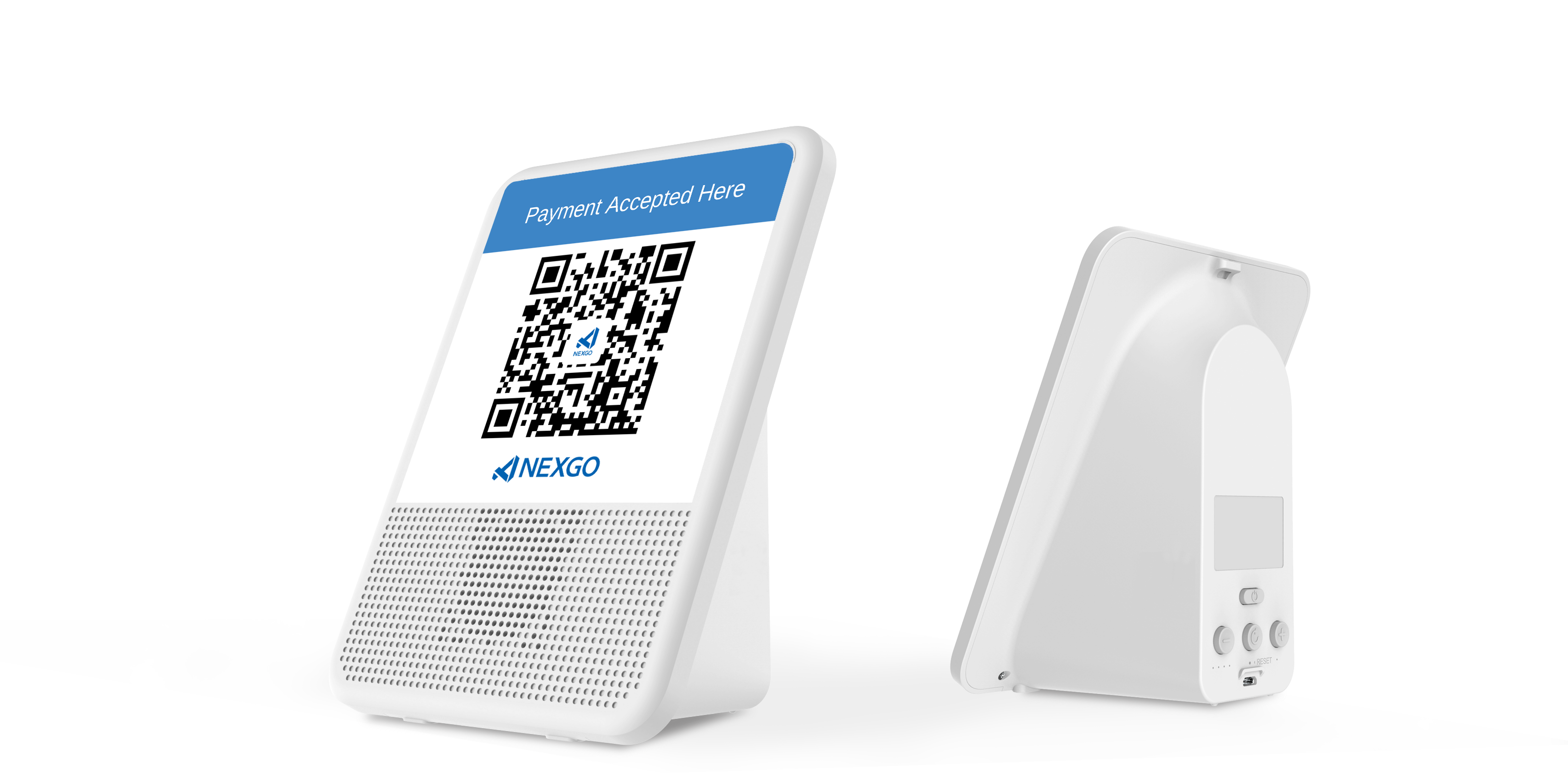 KD58
Pago con Código QR Cloud Speaker
Serie
KD58 es un altavoz en la nube que transmite mensajes de transacciones para actualizar el estado de las mismas a los comerciantes. El altavoz incorporado de 80 dB ofrece una transmisión clara incluso en entornos ruidosos. La batería de 2600mAh y el diseño de bajo consumo de energía pueden admitir la reproducción de 11,000 + mensajes de transacción por carga.
Cloud
80 dB
2600 mAh
Altavoz y Pegatina QR
Altavoz Incorporado
11,000+ Mensajes de Transacción
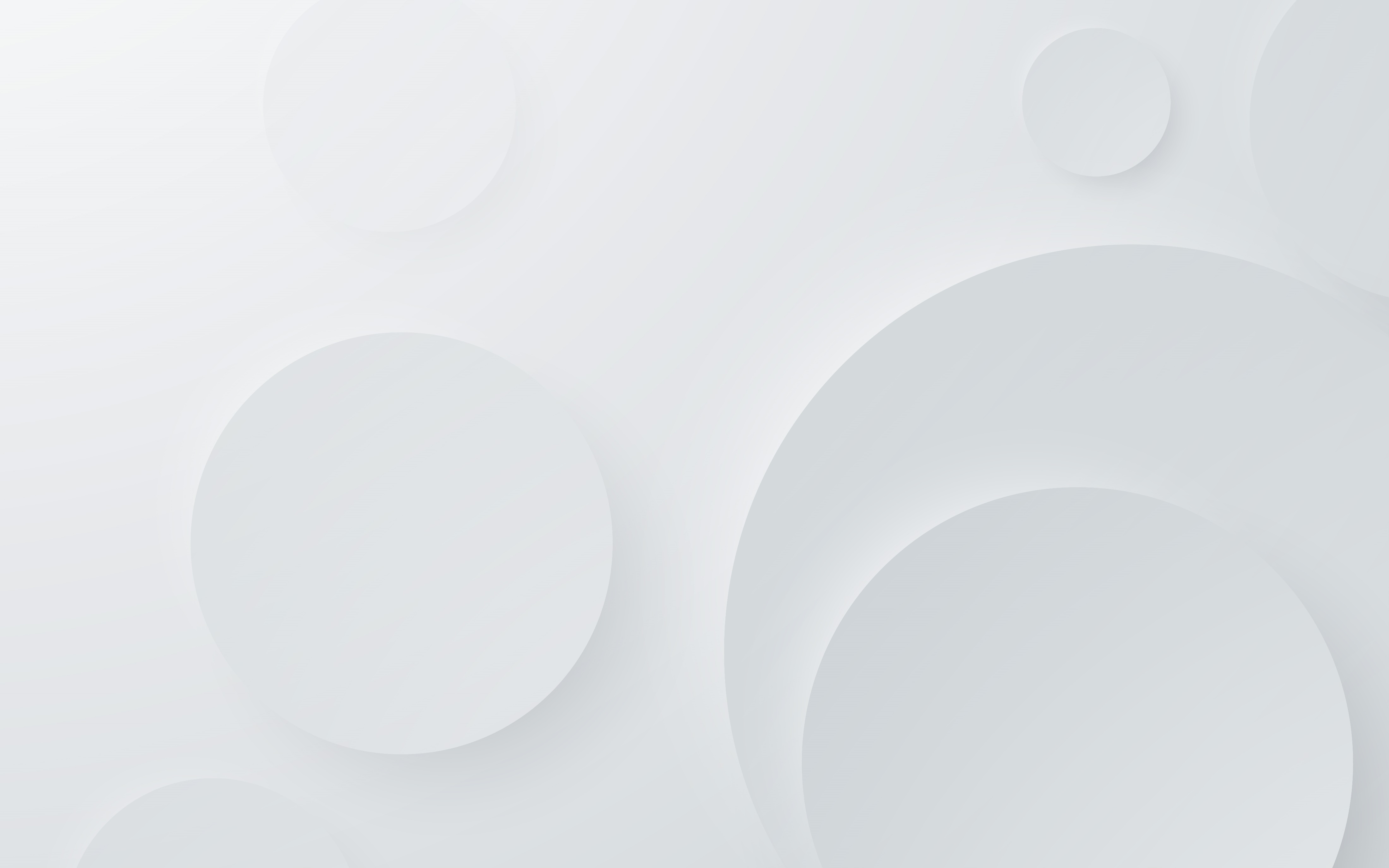 2 Versiones para Su Selección
KD58
KD58P
Comunicación:
2G
Wi-Fi (Opcional)

Memoria:
4MB RAM + 4MB FLASH
(Extensible hasta 12MB)

Luces:
Potencia: 4 Luces LED
Estado: 1 Luz LED
Comunicación:
4G
Wi-Fi (Opcional)

Memoria:
16MB RAM + 8MB FLASH
(Extensible hasta 12MB)

Luces:
Estado: 1 Luz LED
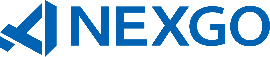 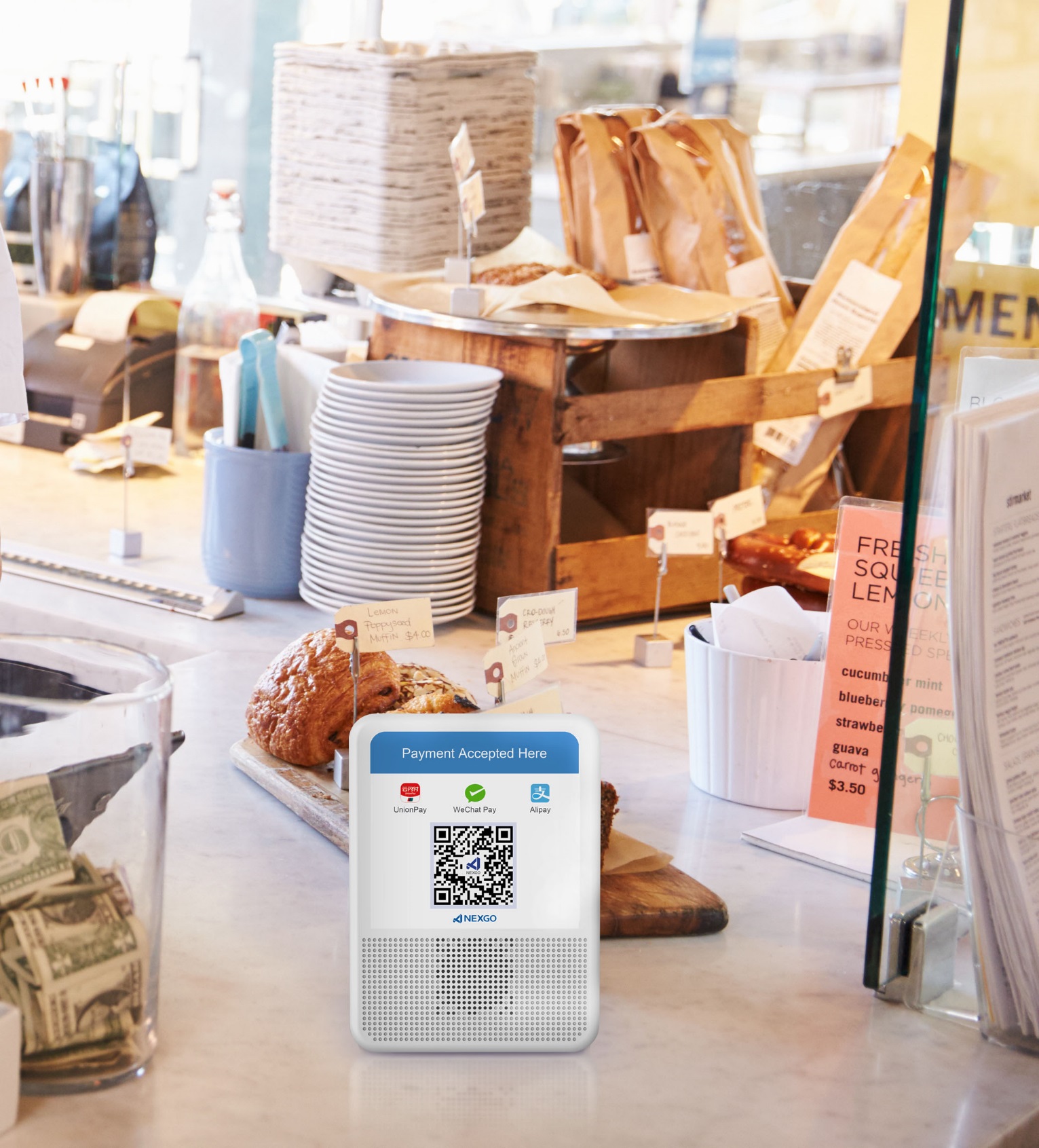 Cloud Speaker

KD58 es un altavoz en la nube conectado a Internet por 4G, GPRS y Wi-Fi, transmite mensajes de transacción en tiempo real sincrónicamente para evitar la pérdida de transacciones fallidas en escenarios ocupados y atestados.
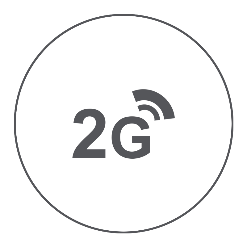 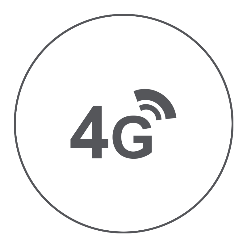 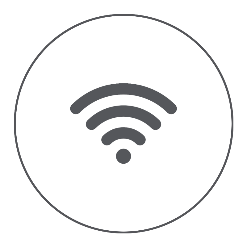 2G
4G
Wi-Fi
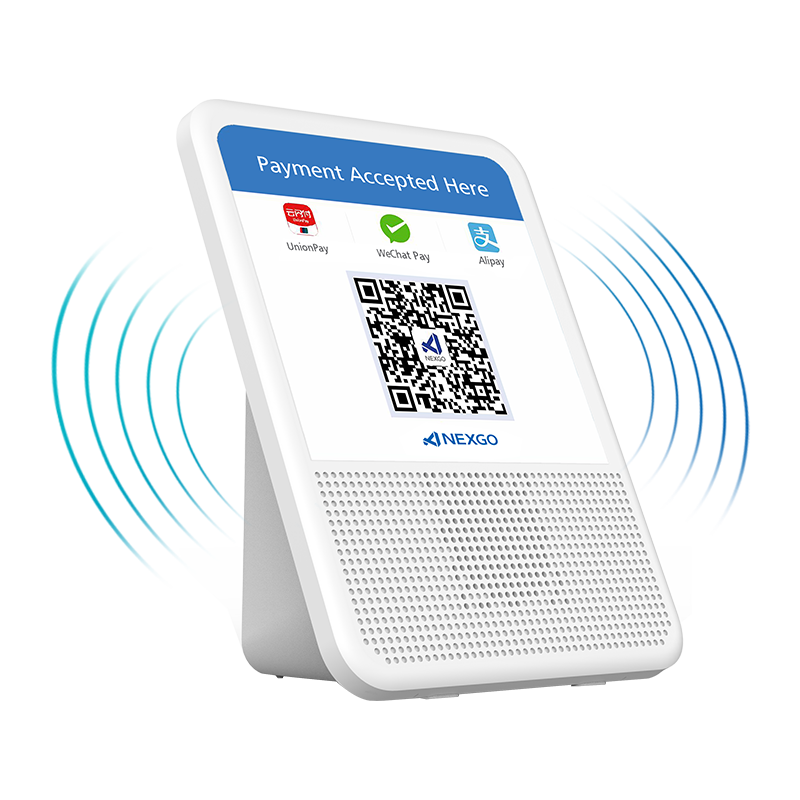 80 dB

El volumen de la serie KD58 puede ajustarse a 80 dB, los comerciantes pueden escuchar claramente los mensajes de transacción incluso en un restaurante muy concurrido a la hora de comer.
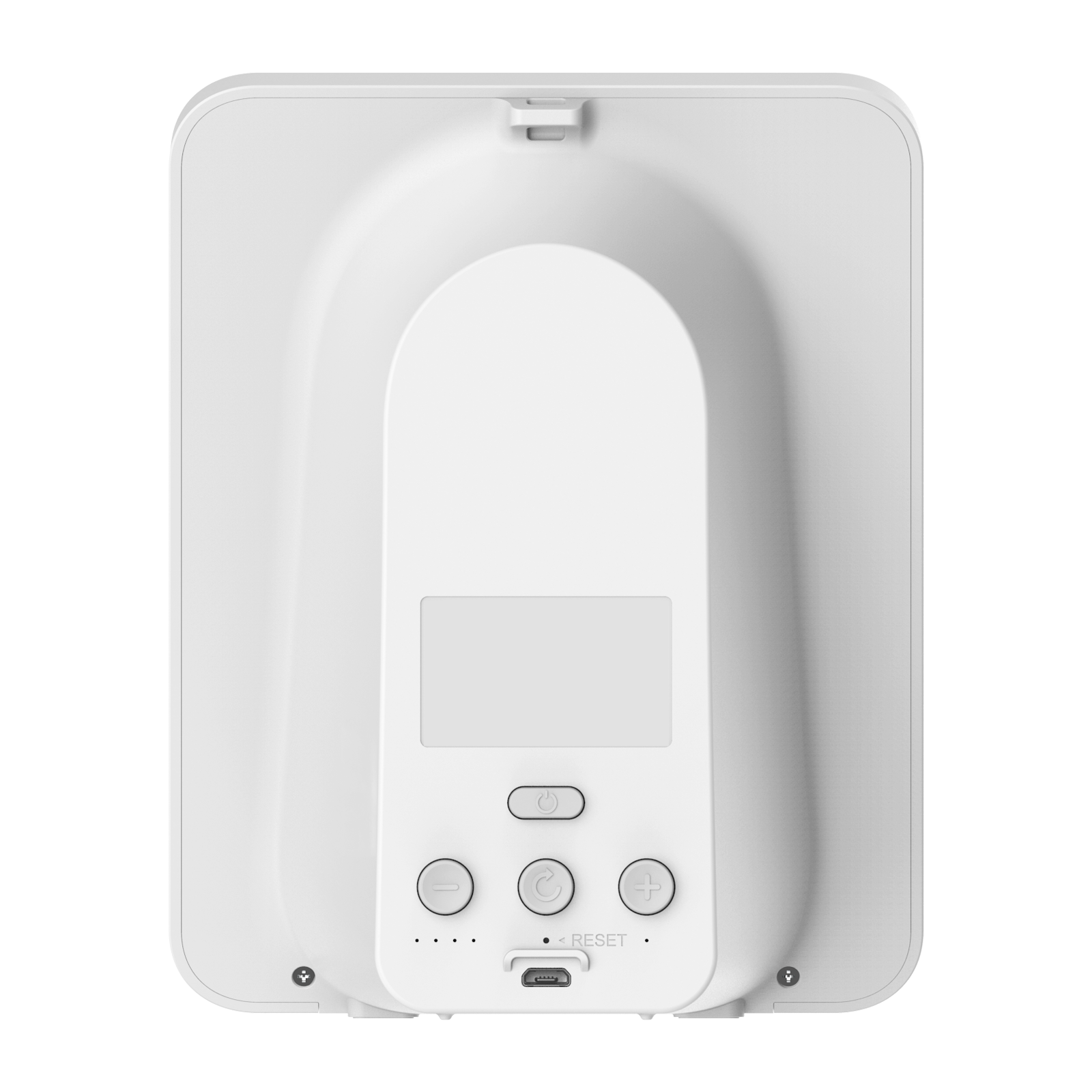 Batería de 2600 mAh

Con una batería de 2600mAh, la serie KD58 puede estar en espera hasta 130 horas y transmitir 11,000+ mensajes de transacción por carga.
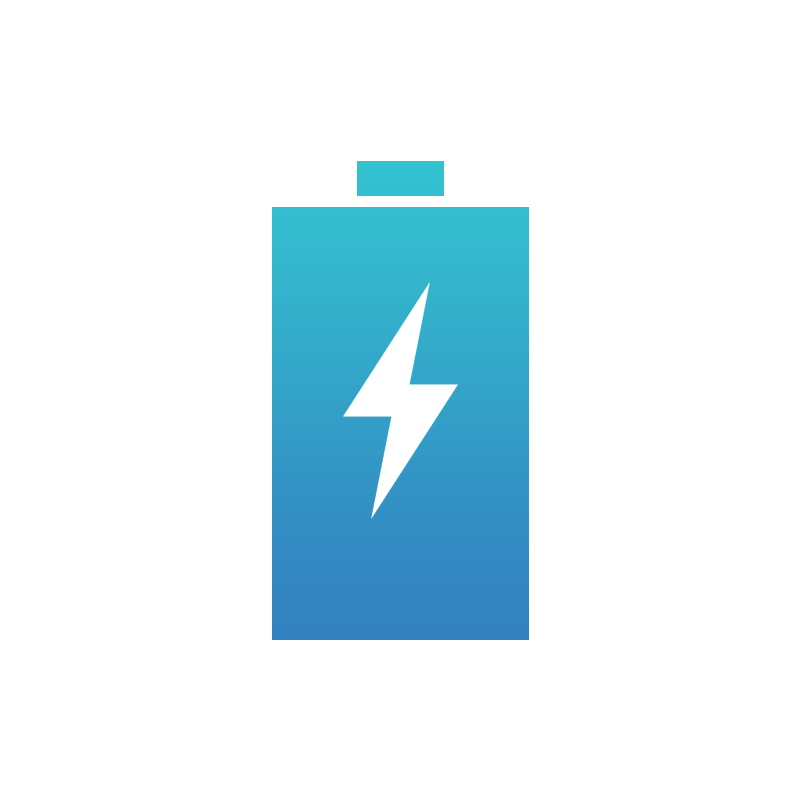 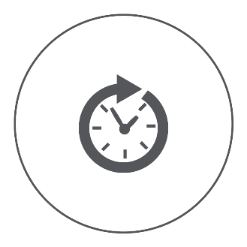 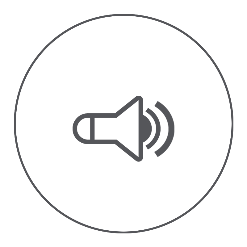 130+ Horas
11,000+ Transacciones
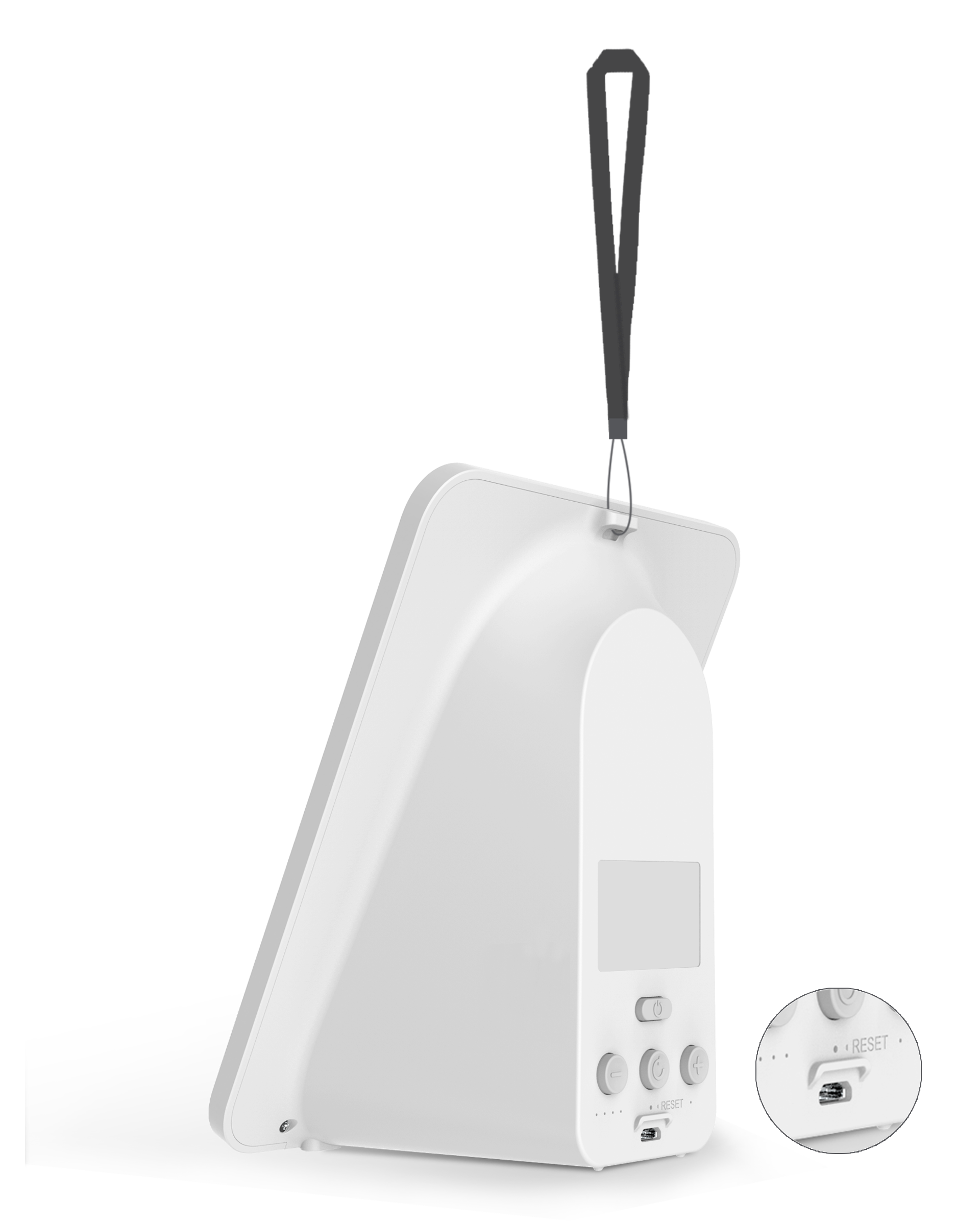 Diseño Exquisito
Panel Grande
Para pegar la pegatina del código de barras QR
4 Teclas de Función
Para encendido, volumen + & -, y repetición
Colgarlo
Por un cordón
Protección USB
Evita que el líquido fluya hacia el puerto USB.
KD58 QR Code Payment Cloud Speaker
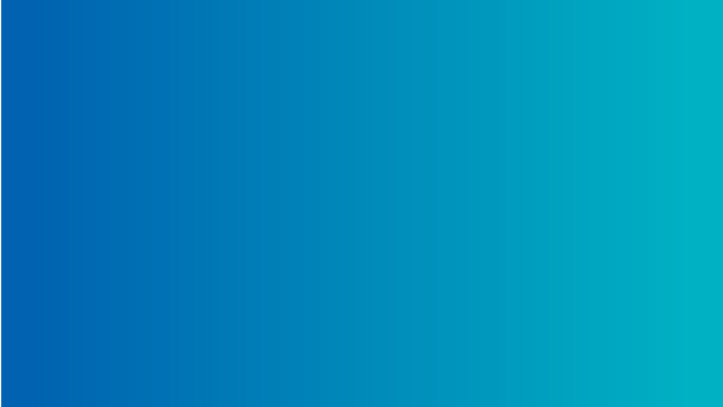 ¡Muchas Gracias!
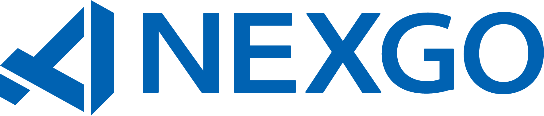 NEXGOGLOBAL.COM
© 2022 NEXGO